RMEx-Documenting Project Requests and Contacting Support: What You Need to KnowDebbie Collins and Jeff CordleAugust 9, 2012
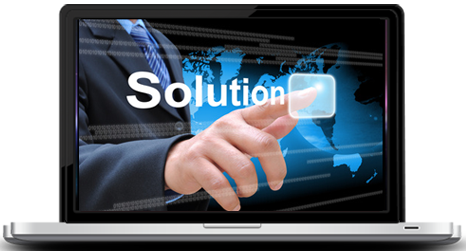 [Speaker Notes: (Preparing for RMEx Conversion)]
Project Requests - Information Needed
Project Requests Should be E-Mailed to Projects@Quantrax.com
Menu Option Where You Want the Program Located
What Should the User Need to Input on the Screen
Client Codes
Date Ranges
Close Codes
Type of Interface – Report, Inbound File, Outbound File or a Combination There of
Report Details
Headings Needed
Data Columns Needed
Calculations Needed
If Modification to an Existing Base Report – Use that Report as an Example
File Details 
File Name
File Location
File Construction (multi-record, comma delimited, flat file, etc.)
Format of Data Within the File 
Date Formatting (MMDDYY, MDCY, etc. and type of separator used)
Money Formatting (right/left justified, are commas included, is decimal included, is $ sign included, is the field zero filled, etc.)
Name Formatting (last, first – first ^last, etc.)
Batch or Interactive Processing
Name and I-Series Location of Test File
Project Requests – Additional Points
Think Out of the Box for the Future of the Program
Do I Need This to Run in the Nightly and if so What About Weekend Processing
Do I Also Need a Menu Option in Case the Nightly Fails
If Files are Created Using a Date, How Will Old Files Get Deleted
Should I Use Client Numbers for Selection or Client Group Numbers
Should I Have the Client Number, Description Code, etc. Hardcoded or Have the User Enter the Selection Criteria (Less Hardcoding = Less Future Program Changes)
Common Issues With Project Requests
If File Name Should Contain the Date – Tell Us ABCmmddyy not ABC080812
Use RMEx Terminology – Not Your Company Lingo
Use the RMEx Field Names to Clarify the Project (post payment as 01-P means less to a programmer than post the payment with an 01-Payment Transaction Code and P-Balance Type)
Do Not Use an Old E-mail Chain to Request a New Project or to Change an Existing Project
If the Project is Not Listed on Your Project Report – Contact Quantrax
Contacting Support
Contacting Support is Severity Level Driven 
Level 3 – Productivity Not Impacted and Application Support
Level 2 – Productivity Moderately Impacted and Custom Code Error Messages
Level 1 – Productivity Severely Impacted and Base Code Error Messages
If Level 3 – Productivity Not Impacted and Application Support
Check the Knowledgebase
Contact Via Website-Fusion
Contact Via E-Mail
If Level 2 – Productivity Moderately Impacted and Custom Code Error Messages
Check the Knowledgebase
Contact Via Website-Fusion
Contact Via E-Mail
If Level 1 – Productivity Severely Impacted and Base Code Error Messages
Contact Via Phone or Pager Immediately
Contacting Support
Submit Your Support Request Through Fusion 
Log into the Quantrax Website
Go to For Our Clients  Knowledgebase  Submit a Ticket
Send an E-mail to Support@Quantrax.com
Call Support @ 301-657-2084
After Hours (8:30am-5:30pm EST) Page us @ 1-800-SKY-PAGE pin# 3148960

Information Required For Support Requests

Communicate the Issue in Detail
What Company/Client#/Case#/User/etc. is Effected
When Did the Issue Begin
What Menu Options are Involved
What Steps Did User Take Prior to the Issue Occurring
What Outcome Were You Expecting verses the Actual Outcome
Send Examples
Send Screen Shots
Answer All Questions Issued by Support Staff
Contacting Support
Common Issues With Support Requests
No Call back Number on Support Request
Multiple People are CC’ed on Request/Involving Multiple Support Staff in the Same Issue
Not Enough Information is Given
Company Lingo is Used Instead of RMEx Terminology
E-mailing Individual Staff Members at Quantrax Instead of Support
Calling Individual Staff Instead of the Support Line
User Not Checking the Knowledgebase